Қазақ тілі мен әдебиеті5 сынып
Дайындаған: Мамытбекова Жадра Болатовна
5 – бөлім. Су – тіршілік көзі
Сабақтың тақырыбы: Сусыз өмір жоқ (1- сабақ)





Сабақтың мақсаты:
5.Ж4.Мәліметтерді  жинақтай отырып,   тақырып бойынша постер жасау.
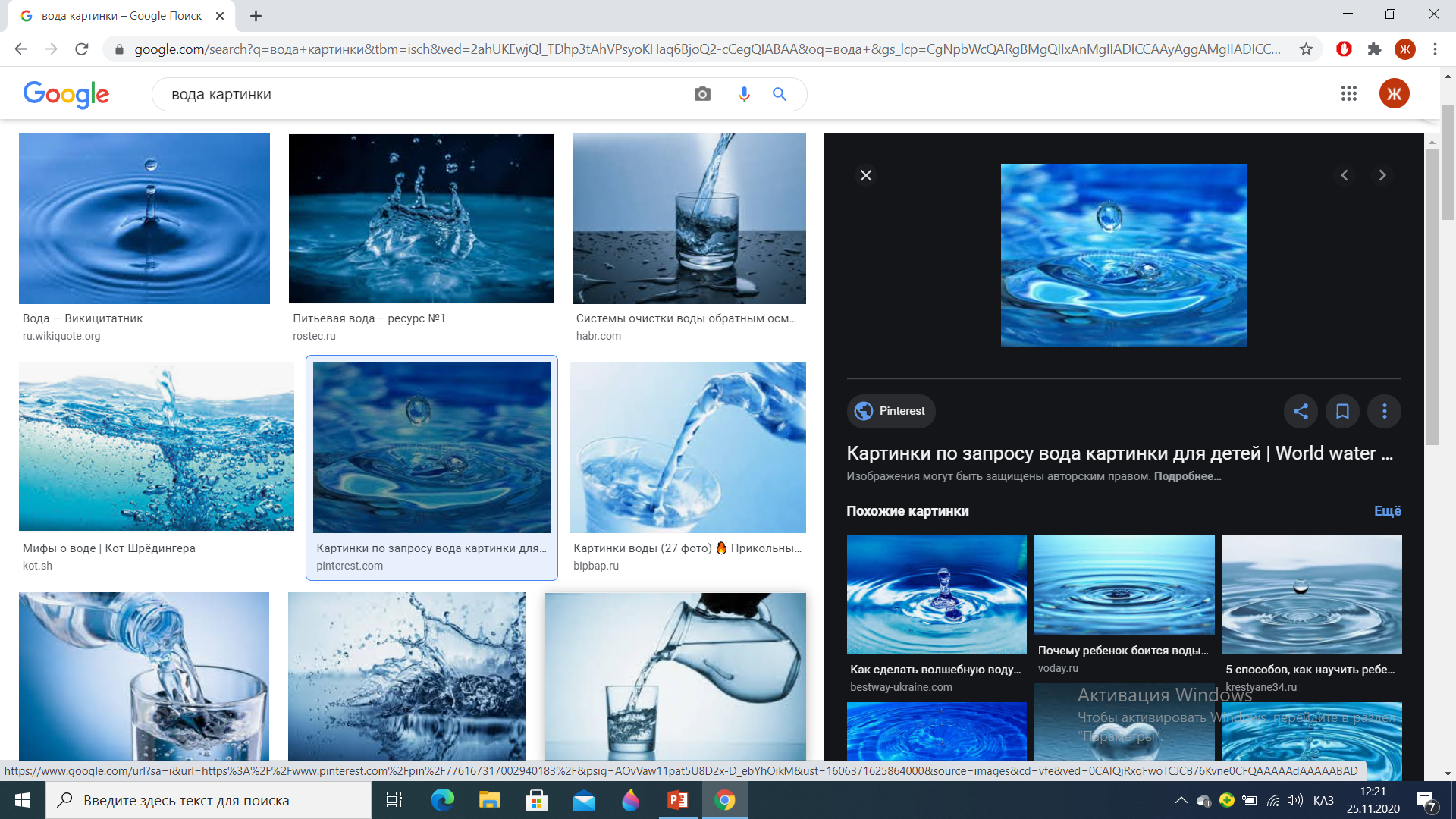 Жаңа  сөздер:

Үнемдеу- экономить, беречь
Сұрауы бар – есть спрос
Аштық-  голод
Шөл- пустыня
«Ойтүрткі»  (орындалу уақыты 7минут. 4 балл)1.Сусыз жасалатын тағамдарды білесіз бе?2.Судың қандай пайдасы бар?3.Күніне қанша литр су ішесіз?4. Суды қалай үнемдеуге болады?
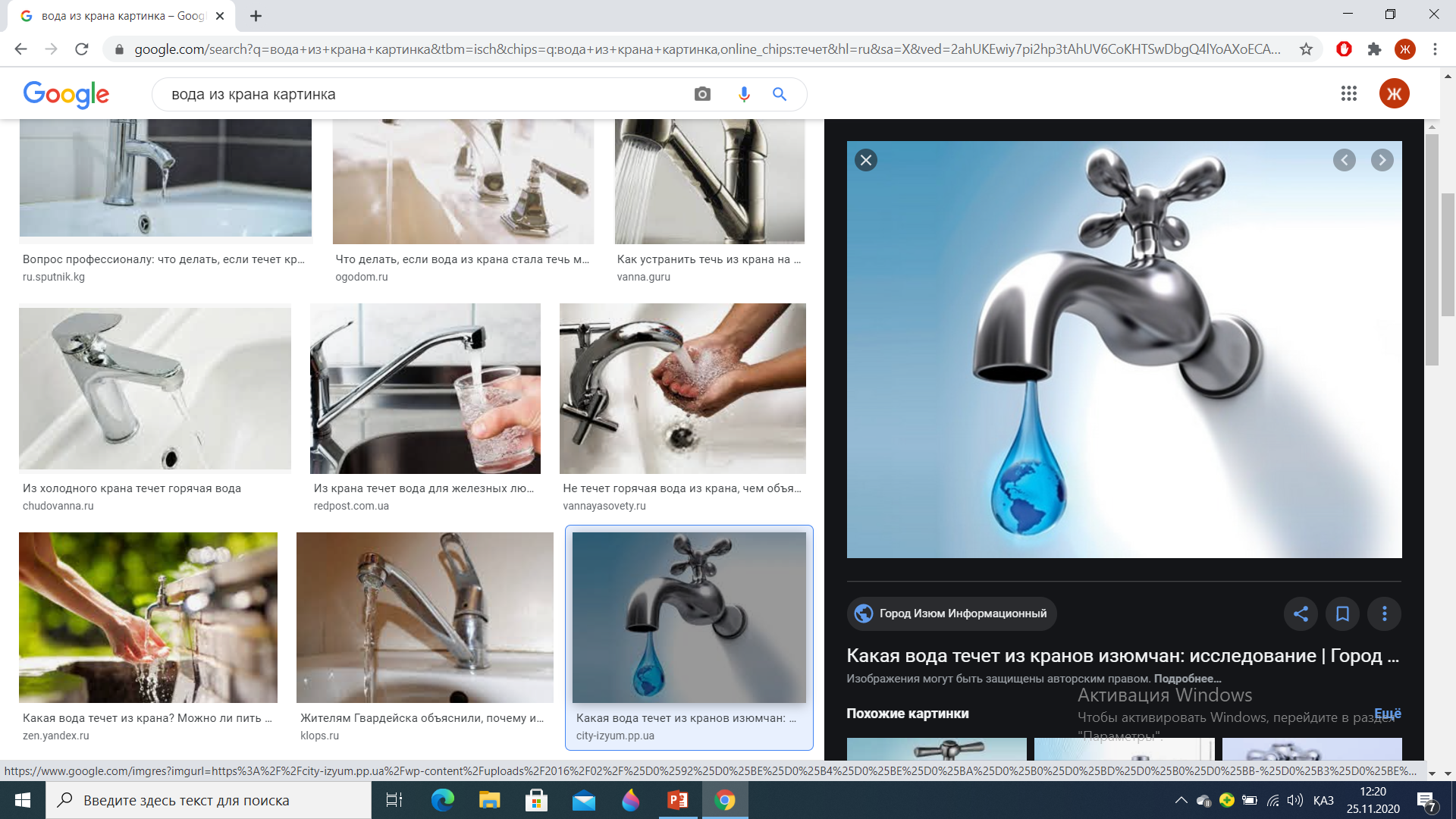 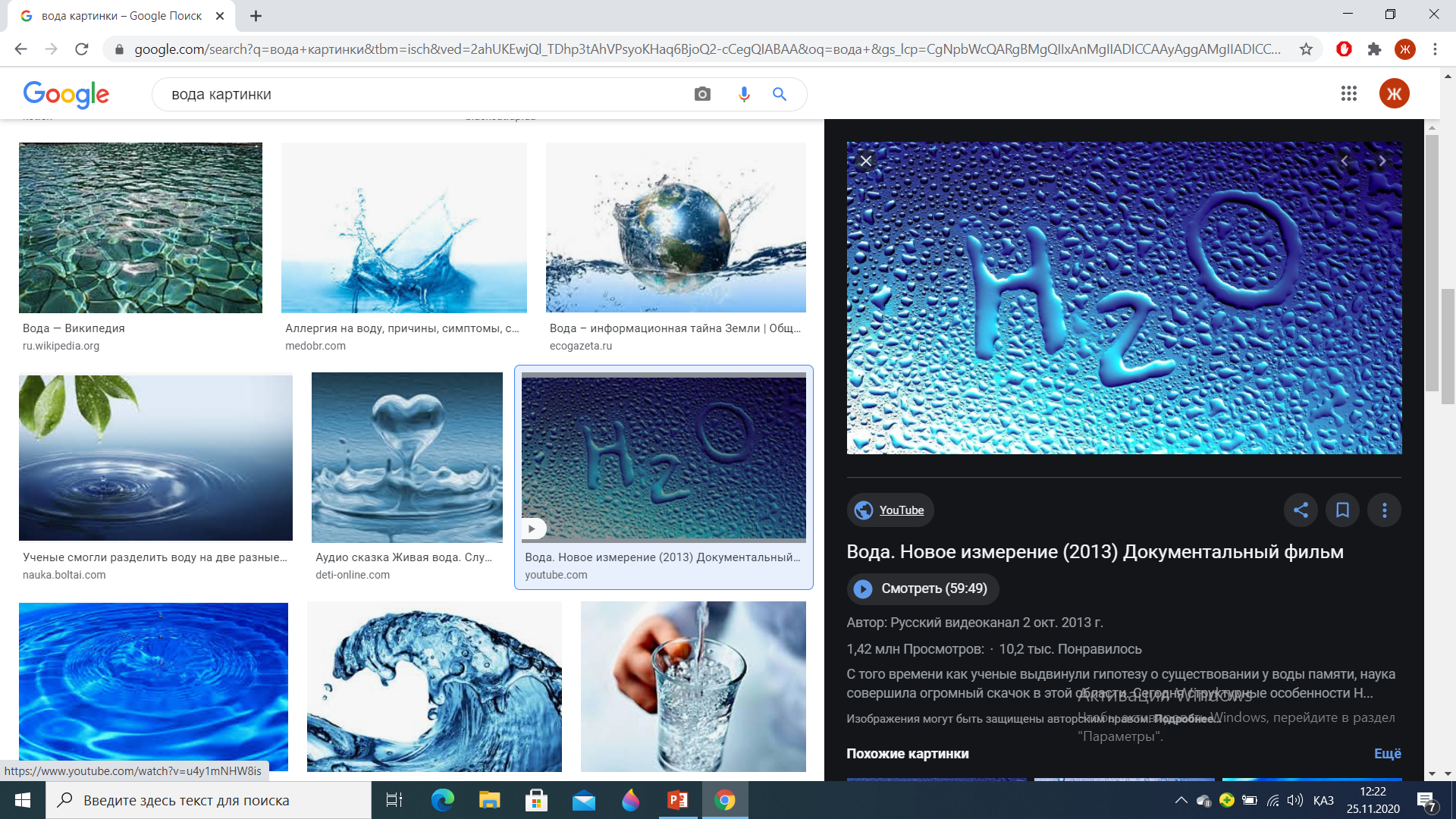 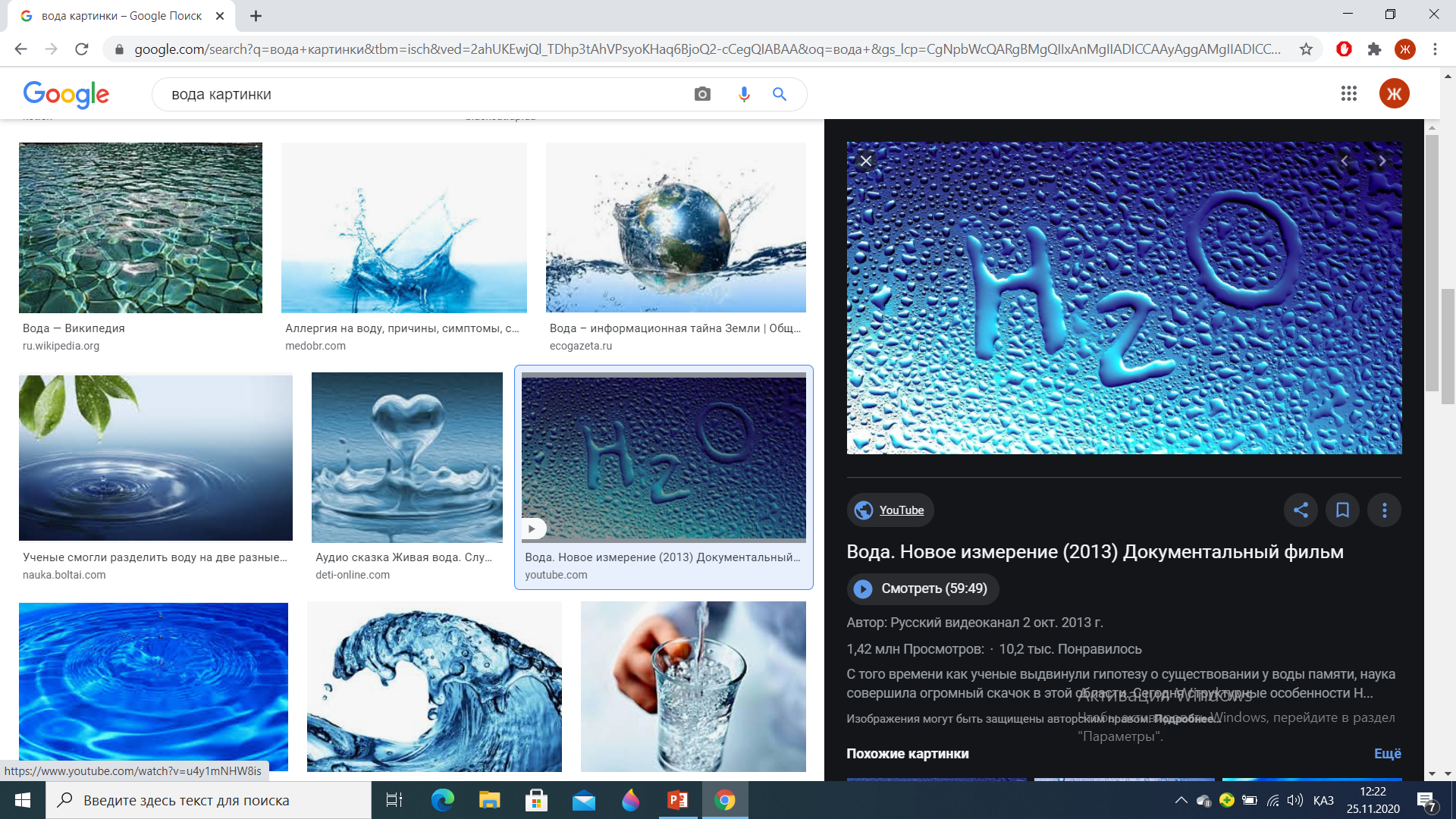 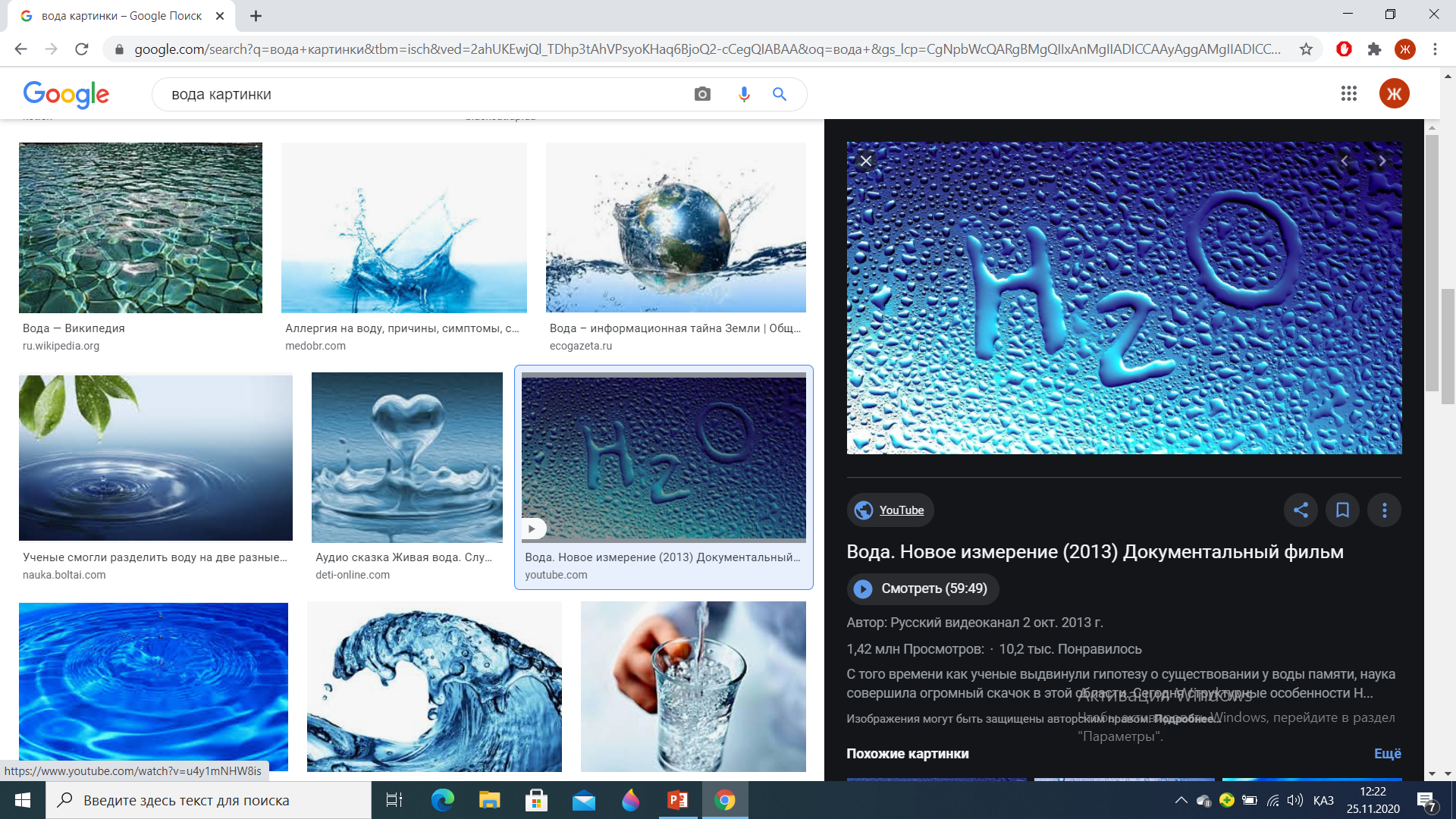 Су – тіршілік көзі
Айтылым
1- тапсырма. Судың ерекшелігіне байланысты берілген сөздерден сөз тіркестерін құра.Сын есімдердің түрін ажырат.
Не? (су)
Қандай? (мөлдір, түссіз, ащы, тұщы)
Түрлері (мұхит,өзен, көл, теңіз, жауын-шашын, бұлт, бұлақ)
Пайдасы (өсімдік, жануарлар,көлік, тазалық, ауызсу)
Зиян заттар (өндіріс, қалдықтары, қоқыс, шайынды сулар)
Үлгі:  мөлдір бұлақ
Орындалу уақыты 5 минут
Дұрыс құралған сөз тіркесіне 1 балл
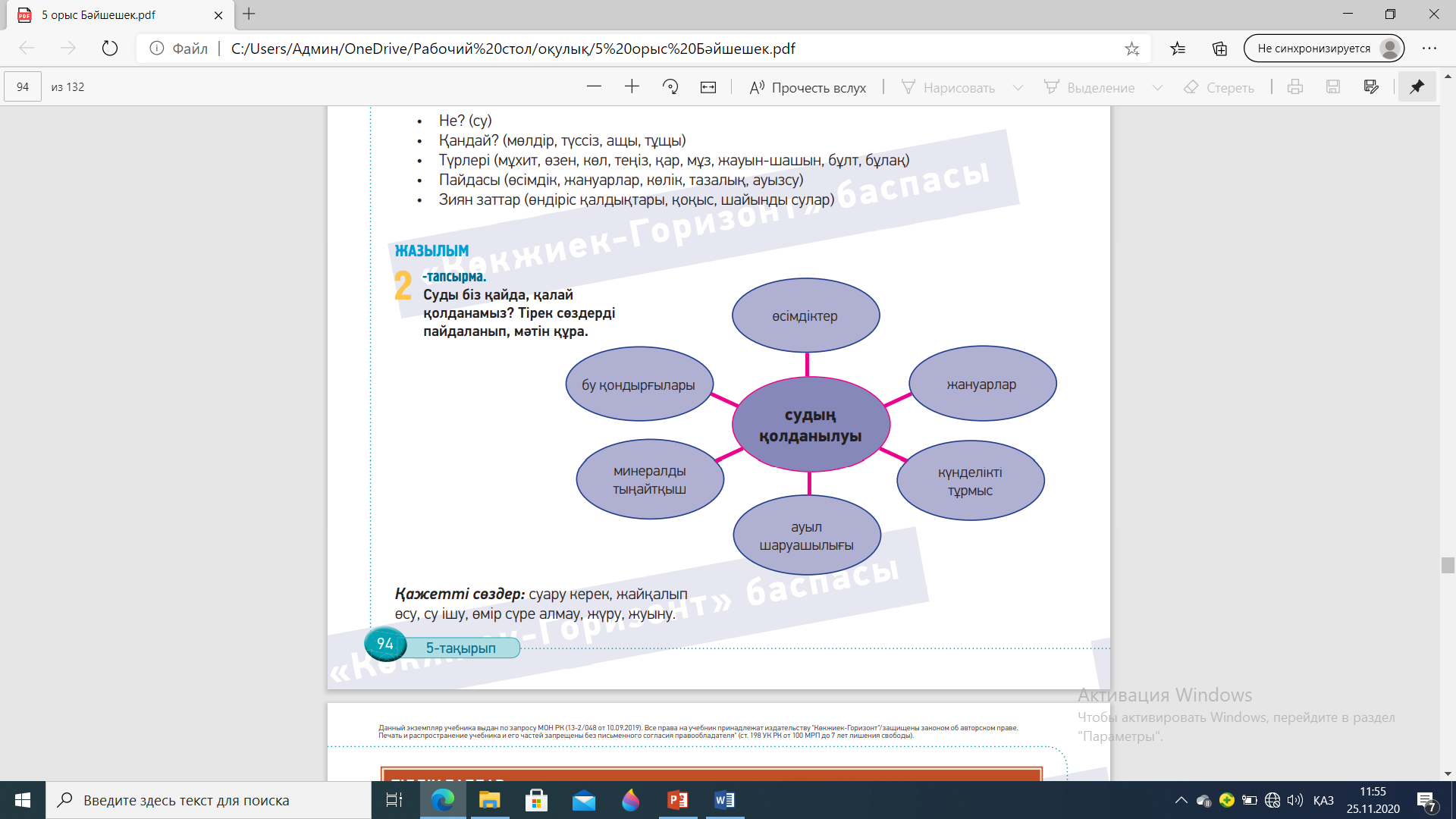 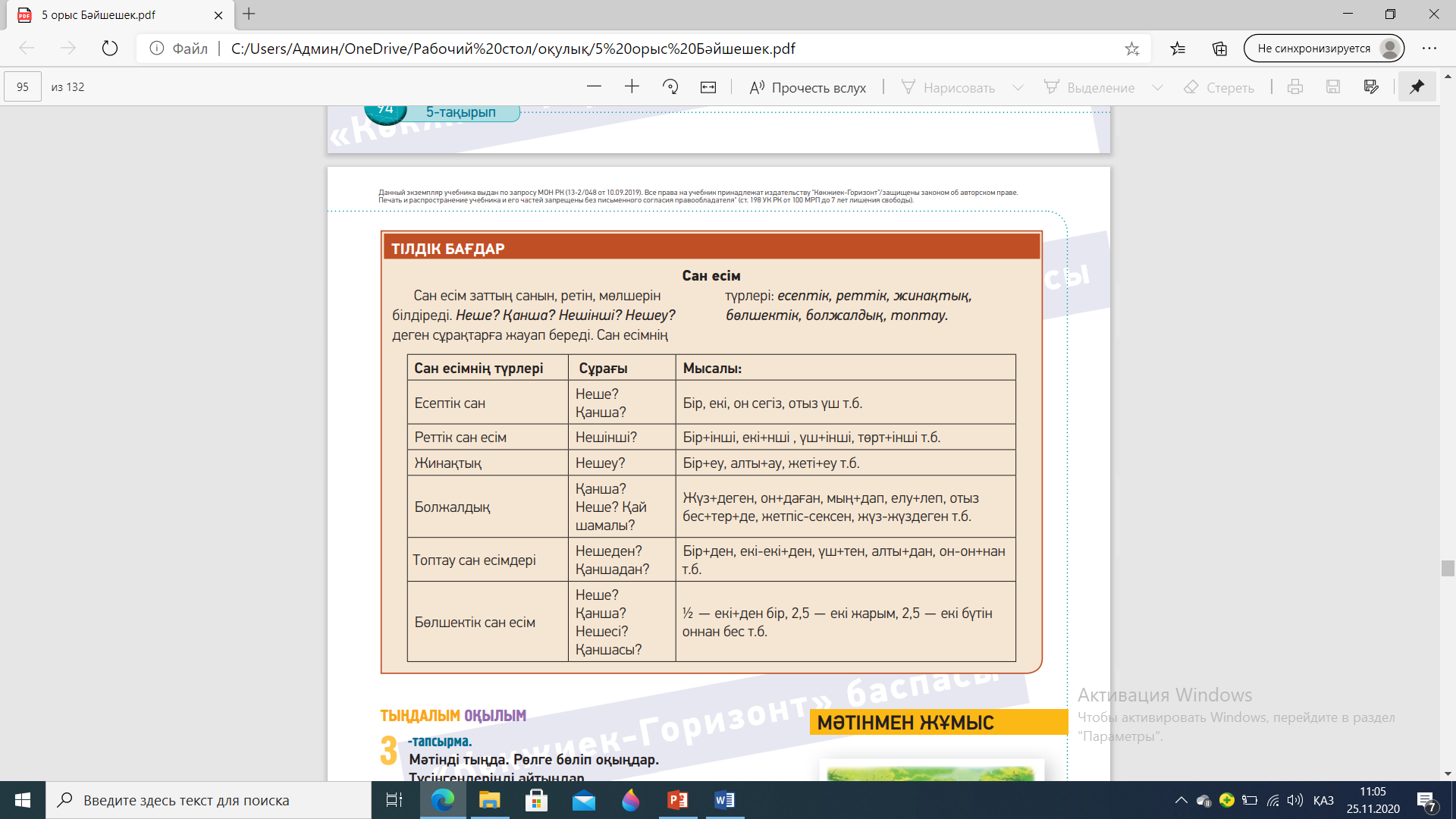 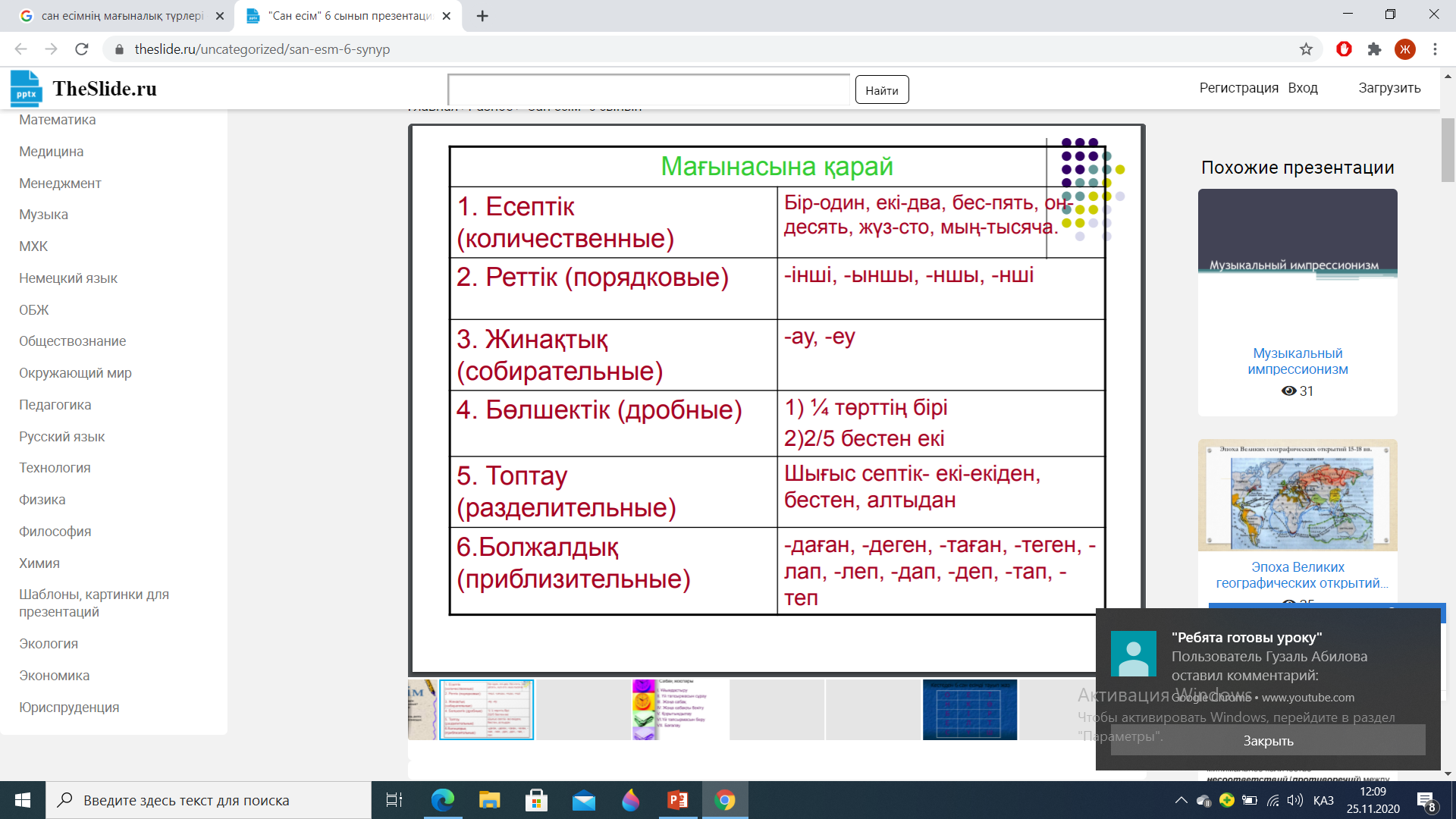 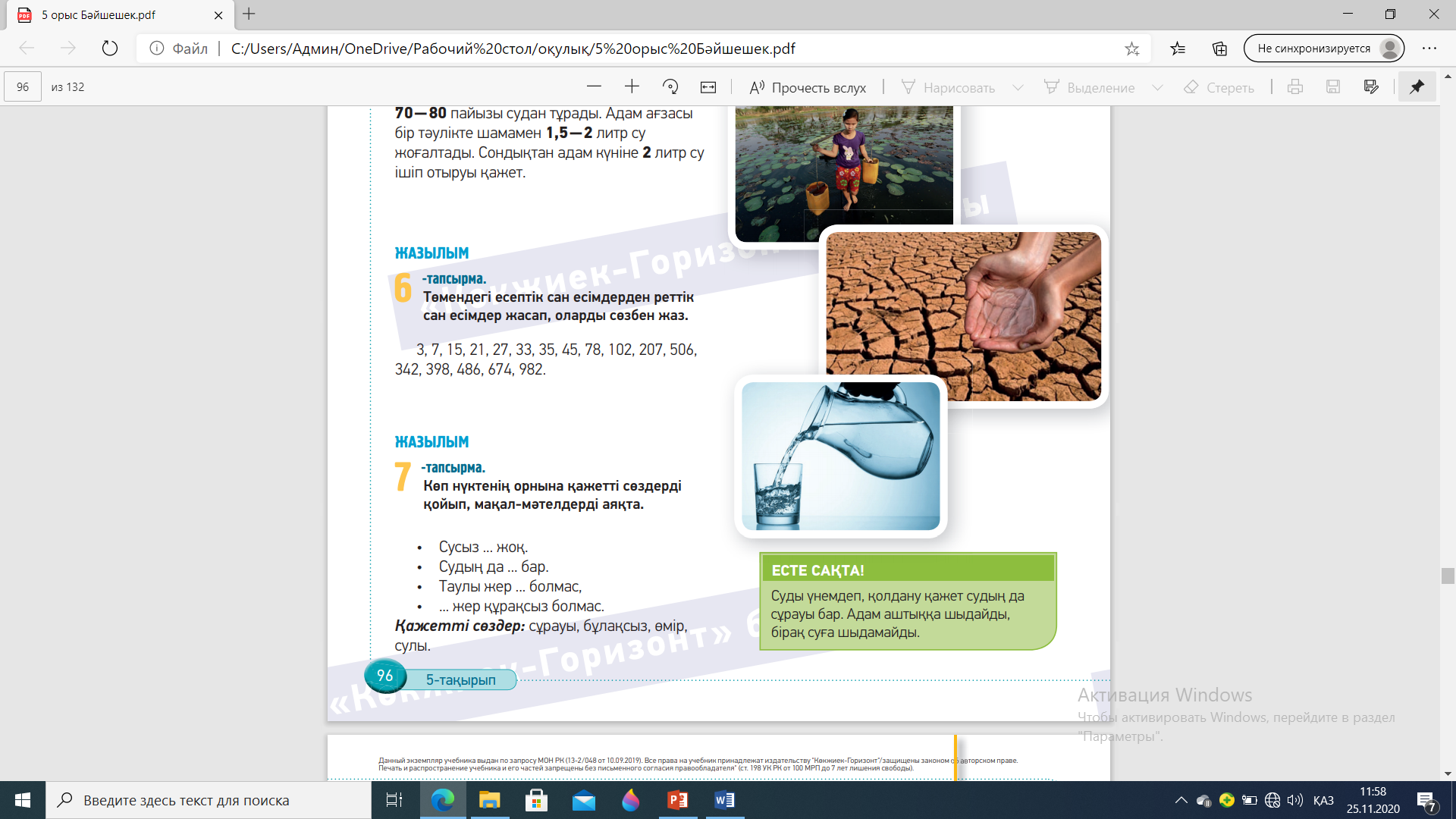 Үлгі: 3- үшінші
Рефлексия «Бағдаршам»
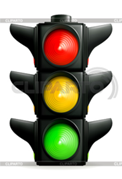 Қызыл – түсініксіз әлі дайындығым аз
 Сары – толық түсінбедім
 Жасыл – жақсы түсіндім